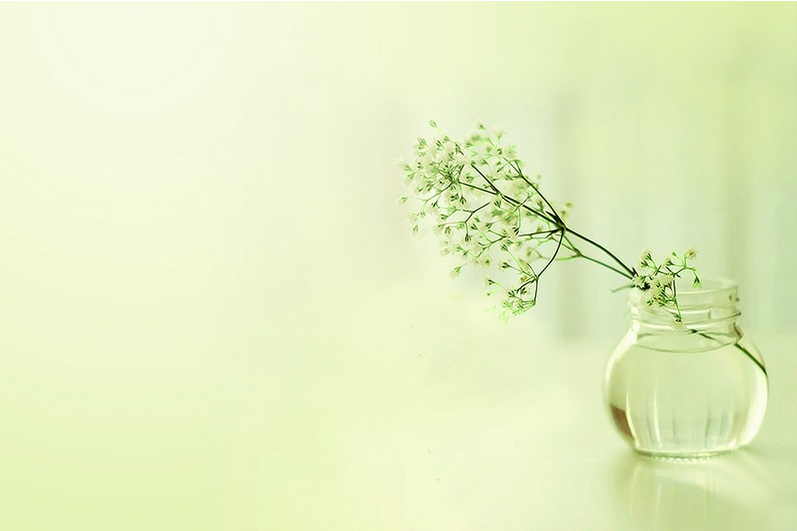 状语从句Adverbial    Clause
参训教师： 霍建静  （Amy Huo)

所在学校：信阳市淮滨县高级中学
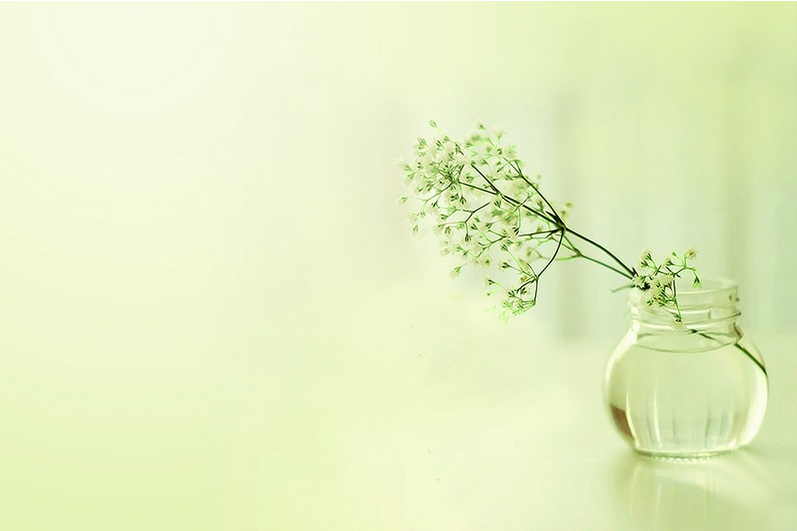 1. 状语从句 (Adverbial Clause) 指句子用作状语时，起副词作用的句子。
它可以修饰谓语、非谓语动词、定语、状语或整个句子。根据其作用可分为时间、地点、原因、条件、目的、结果、让步、方式和比较等从句。
1. We worked hard, from sunrise to sunset. (介词状短语)

2. To help my disabled aunt, I spend an hour working in her house every day.(不定式)
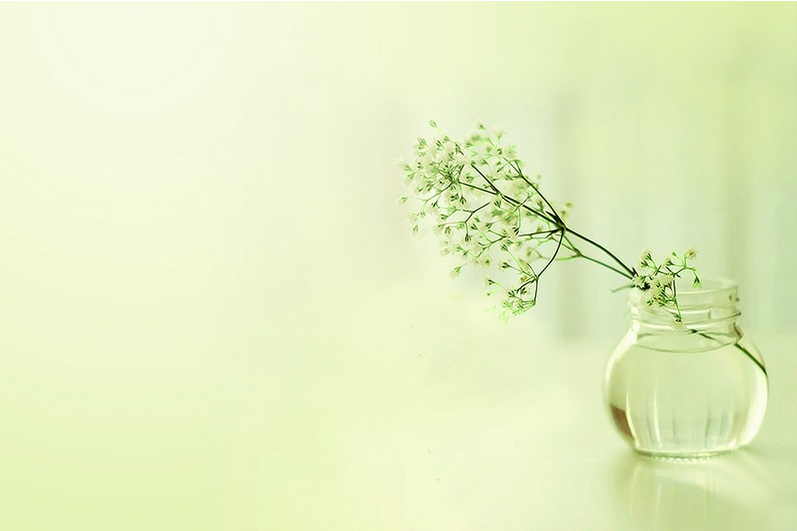 1. 状语从句 (Adverbial Clause) 指句子用作状语时，起副词作用的句子。
它可以修饰谓语、非谓语动词、定语、状语或整个句子。根据其作用可分为时间、地点、原因、条件、目的、结果、让步、方式和比较等从句。
3. Seen from a distance, the farmhouse looked deserted.
(过去分词)

4. I know how to light a camp fire because I had done it before.
(原因状语从句)
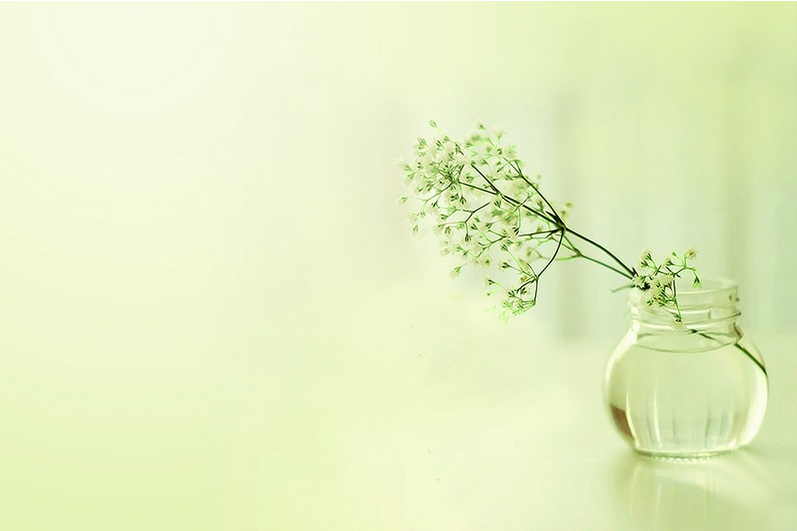 1. While 的用法：
(1)引导时间状语从句,从句中的谓语动词应用延续性动词或表示状态的词。

1. While the discussion was still going on,George came in.

2. Strike while the iron is hot.
(2)引导让步状语从句,多用于句首。意为“尽管,虽然”。

1. While I admit his good points I can see his bad.

2. While he loves his students,he is very strict with them.
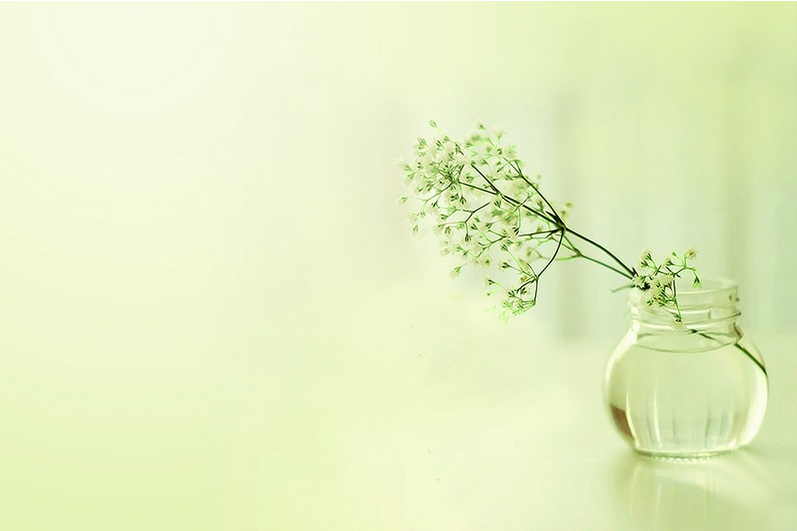 (3)While作并列连词用,意思为“而,然而”,表前后意义上的对比或转折。

1.There's plenty of rain in the southeast,while there's little in the northeast.

2. Some people waste food while others haven't enough.
★注意:while与but的区别:

都有“而,然而”之意,但while强调二者的对比,而but强调前后的转折关系。
He likes playing football, while his wife likes playing basball.  

He was very tired, but he kept on working.
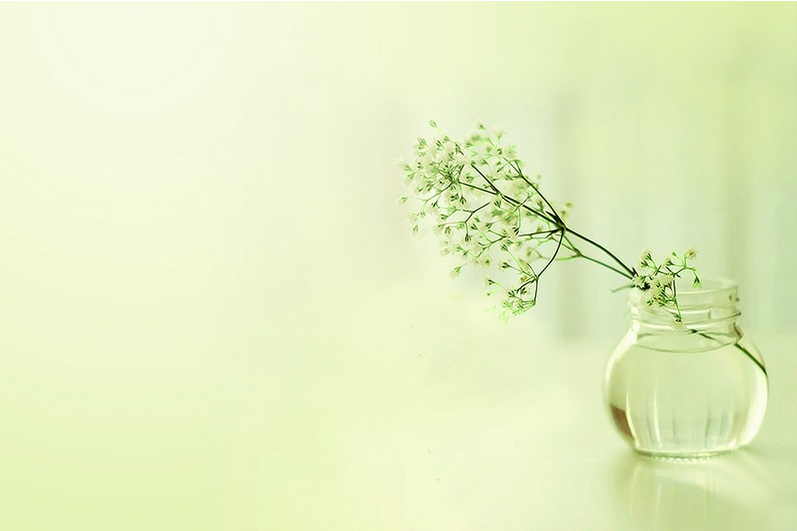 (4)引导条件状语,意思是“只要”

1. While there is a will,there is away.

2. We can surely overcome these difficulties while we are closely united.
(5)while可用作名词,意为“一会儿;一段时间”
作名词用时,主要用于短语中:

after a while“过了一会儿”;     a short/little while ago“刚才”;
once in a while“偶尔、间或”; wait/rest(for)a while“等/休息一会儿”。
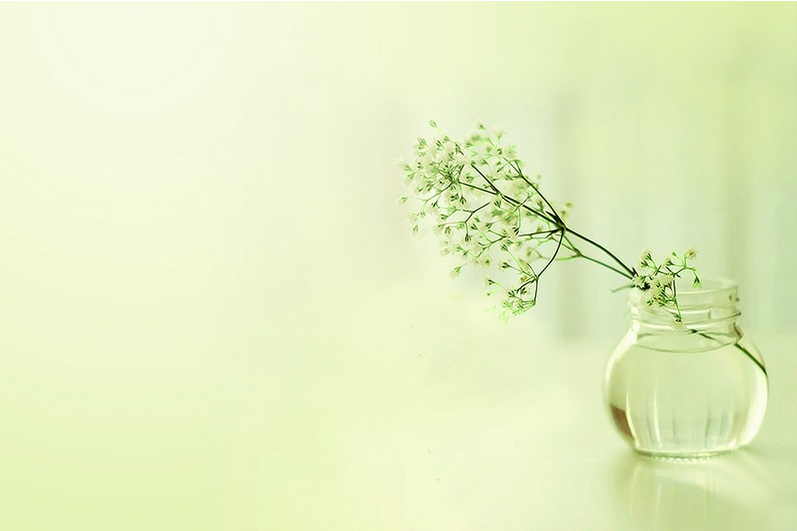 1. when, while和as的区别
一、根据从句动作的持续性来区分
1. “主短从长”型：即主句是一个短暂性的动作，而从句是一个持续性动作，
此时三者都可用。如：
Jim hurt his arm while [when, as] he was playing tennis. 

As [When, While] she was waiting for the train, she became very impatient. 

注意：as用于引出一个持续性动词表示“在……期间”时，其谓语通常只能是那些含有动作和发展意味的动词，一般不能是那些不用于进行时态的动词，所以下面一句中的while不能换为as：
A：I’m going to the post office. 我要去邮局。
B：While you are there, can you get me some stamps?
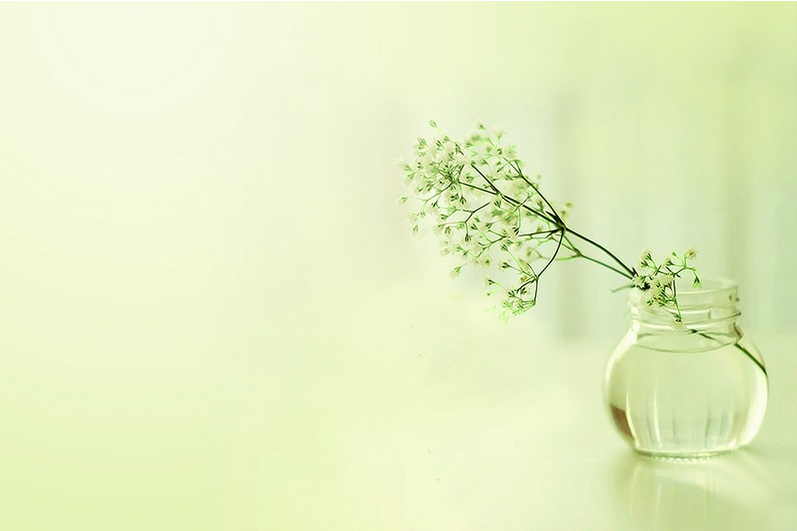 2.“主长从长”型：即主句和从句为两个同时进行的动作或存在的状态，且强调主句动作或状态延续到从句所指的整个时间，此时通常要用while。如：
I always listen to the radio while I’m driving. 

he kept me standing at the door while he read the message.
但是，若主句和从句所表示的两个同时进行的动作含有“一边……一边”之
意时，则习惯上要用as。如：
He swung his arms as he walked. 

I couldn’t remember a story to tell the children, so I made one up 
as I went along.
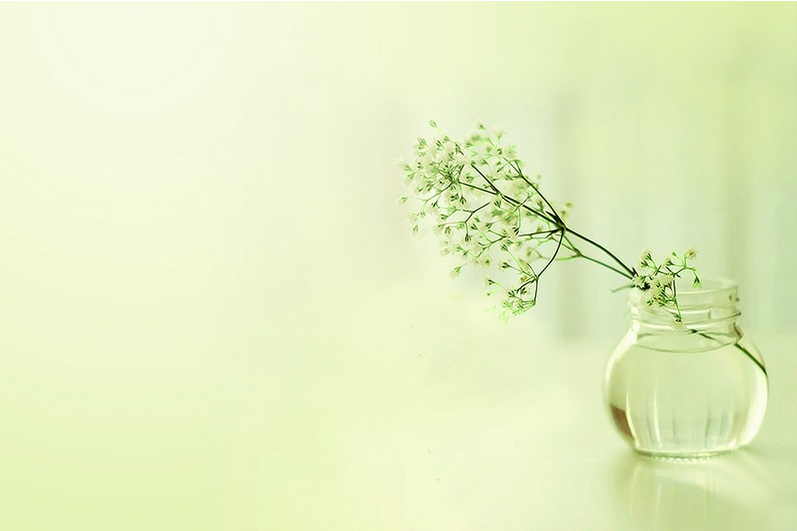 3. “主长从短”型：即主句是一个持续性动作，而从句是一个短暂性动作，此时可以用as或when，但不能用while。如：

It was raining hard when [as] we arrived.

When [As] he came in, I was listening to the radio.
4.若主句与从句所表示的动作不是同时发生，而是有先后顺序时，一般要用when。如：
When he arrives he'll tell us all about the match. 

When she had finished she waited as though for a reply. 
她讲完之后等了等，仿佛是在等候回答似的。
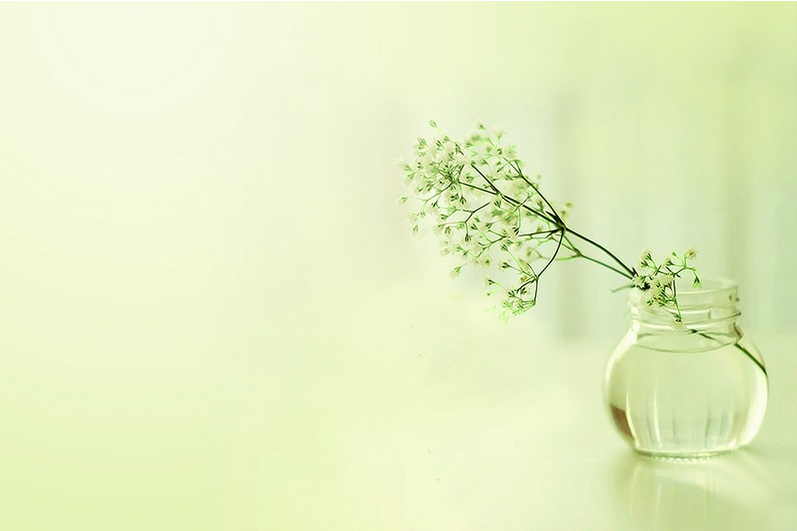 As表示"一边……一边"，或者“随着...” . as引导的动作是延续性的动作，一般用于主句和从句动作同时发生;as也可以强调"一先一后。例如:

We always sing as we walk.我们总是边走边唱。(as表示"一边……一边")

As we were going out, it began to snow.当我们出门时，开始下雪了。(as强调句中两个动作紧接着先后发生，而不强调开始下雪的特定时间)
When/while/as
1. _________I was waiting at the bus stop, I noticed a police car in front of me.

2.______ he grew older, he lost insterest in everything except fishing.

3. ______ John arrived, I was cooking lunch.
As
When
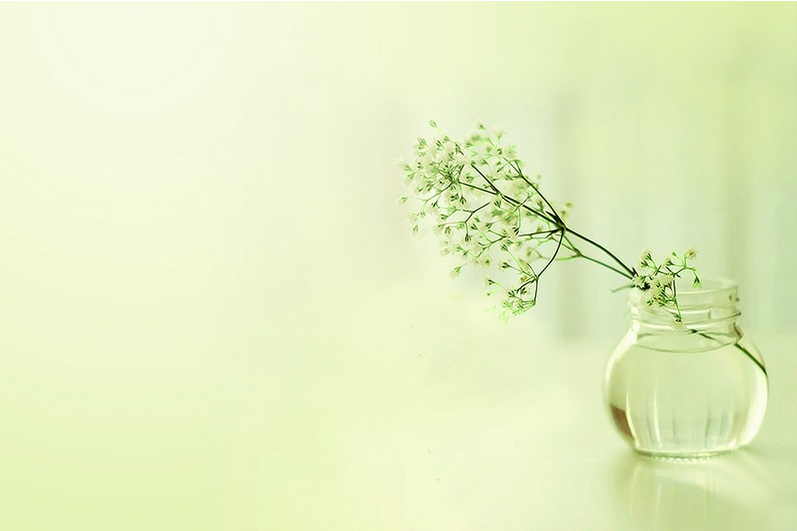 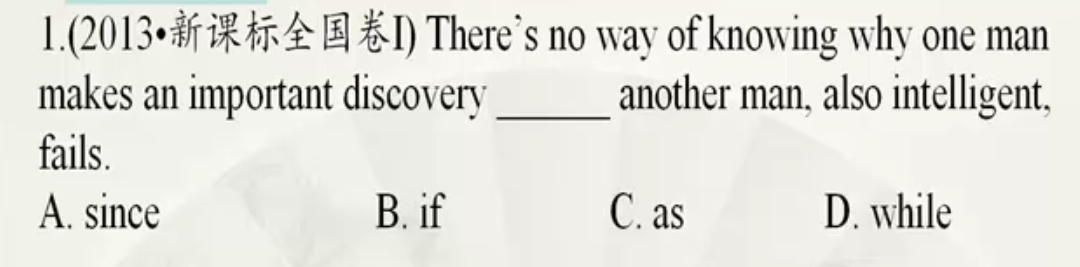 √
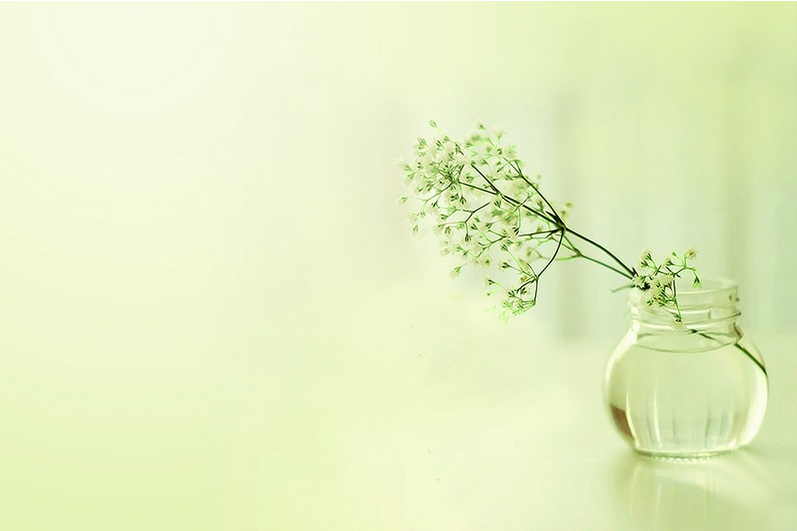 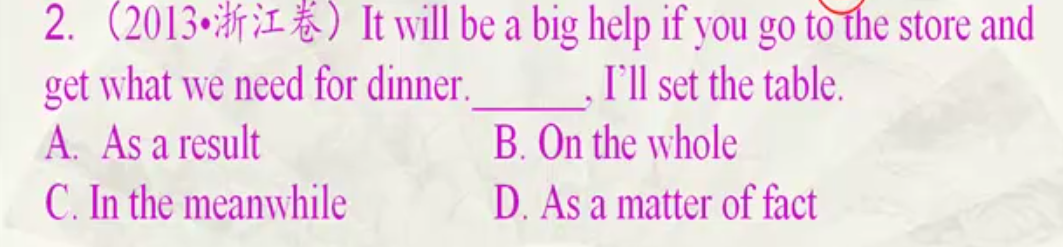 √